Political economy of Central European post-1989 development
Richard Turcsányi
Development
What is development?
Growth of wealth (measured by GDP or GDP per capita)
Growth of living conditions (HDI – GDP per capita, life expectancy and education)
Other indicators (Gross national happiness)
How can states develop?
Neoliberalism
Ekonomic nationalism
(neo)Marxist theories

https://www.youtube.com/watch?v=GTQnarzmTOc

The role of international trade
ELG - Export led growth
ISS – Import substitution strategy
Autarky
Political economy
Economy – source of power in politics/international relations

Political economy deals with
1. how economy influences political processes
2. how politics influences economy
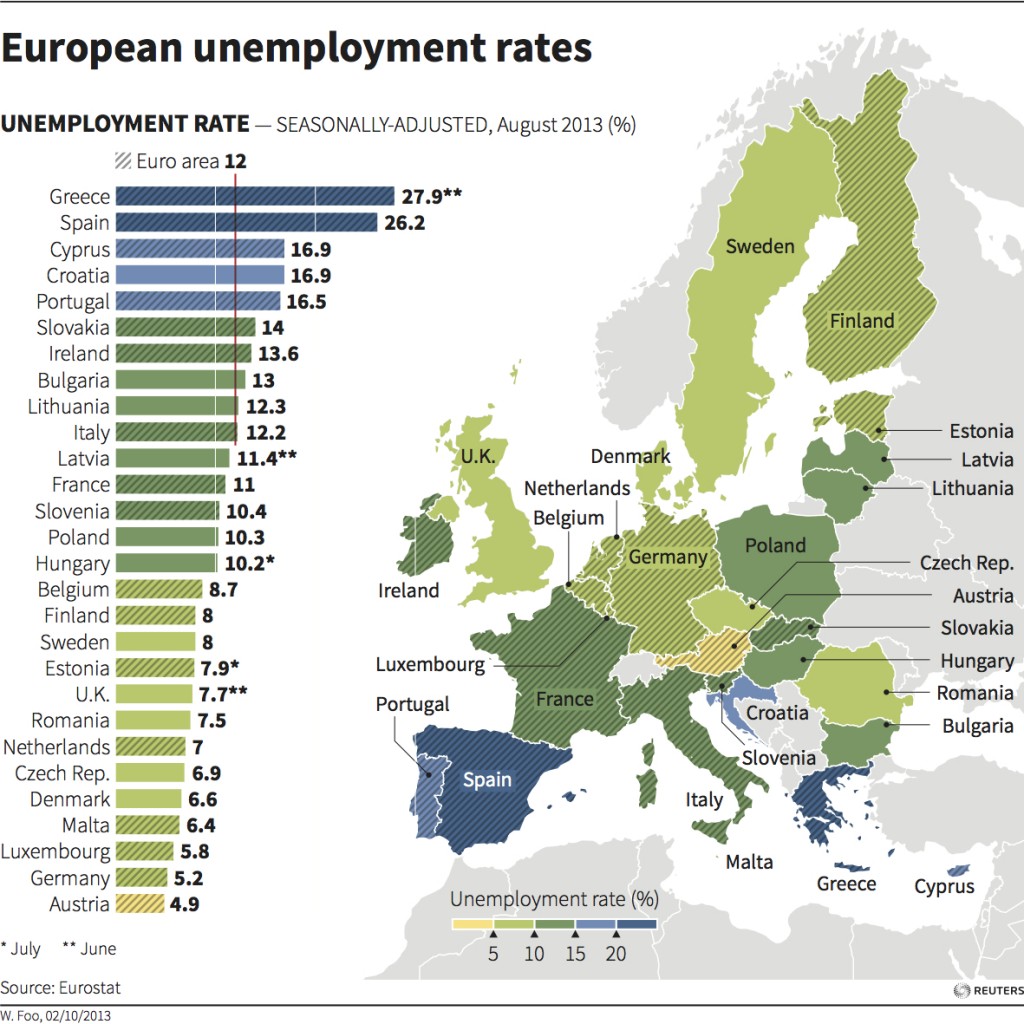